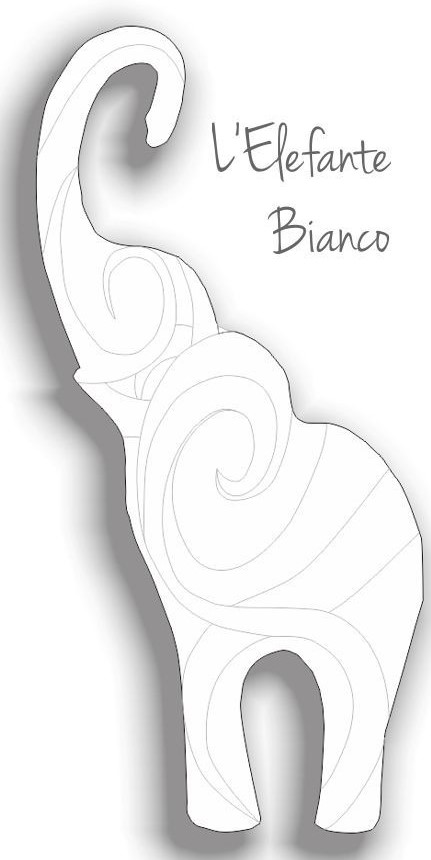 ORAS ABRUZZO  IL SISTEMA TERRITORIALE NELLA PREVENZIONE DELLE ESI E VIOLENZA DI GENERE 21.01.2022
L’Elefante Bianco -Percorso di Responsabilizzazione per Autori di Violenza-
Dott.ssa Mariangela Passamonti
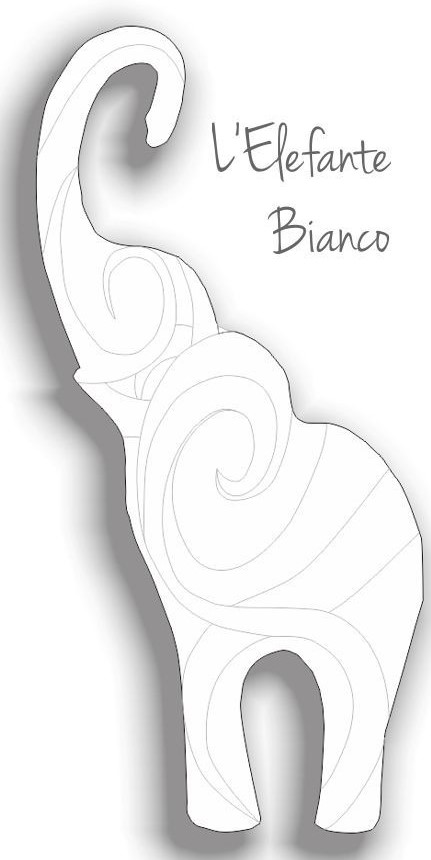 PAROLE CHIAVE NEL NOME
COLORE: richiama la campagna del Fiocco Bianco 
Nata nel 1991 in Canada dopo il massacro di Montreal del 6 dicembre 1989, in cui 14 donne furono uccise da un antifemminista.
PERCORSO: incontri di trattamento 
Tesi a modificare gli atteggiamenti violenti, favorire il cambiamento nelle relazioni, e, dove possibile, promuovere azioni riparative verso le partner. 
RESPONSABILIZZAZIONE: «Non esiste una giustificazione» 
Il comportamento violento è una scelta dell'individuo ed è da intendersi, più che come un atto di perdita di controllo, come un tentativo di acquisire potere e controllo relazionale di fronte a sentimenti di impotenza. 
AUTORI DI VIOLENZA: non si identifica il soggetto con le azioni agite 
La decisione di interrompere tali comportamenti e intraprendere con continuità la pratica di comportamenti alternativi alla violenza spetta alla persona.
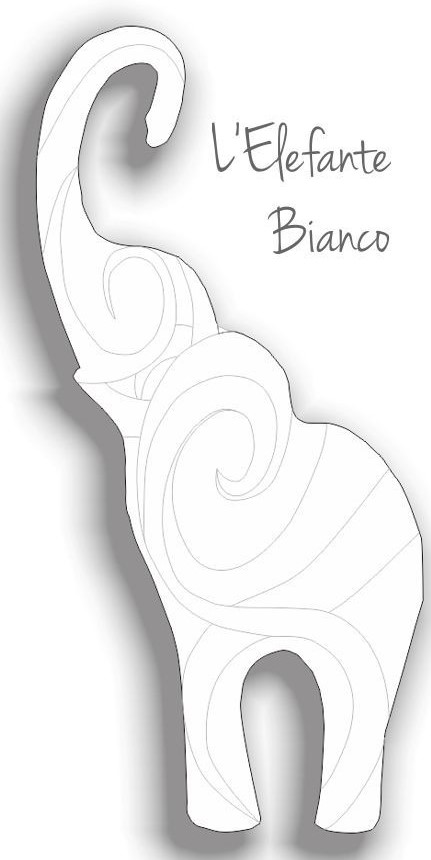 STORIA
ATTIVI DA MARZO 2018
SEDI:
Atri, via P. Baiocchi;
Pineto, l.go Fava
FORMAZIONE E SUPERVISIONE
CAM di Firenze 
dott.ssa Alessandra Pauncz (rete WWP e RELIVE)
RESISTENZE CULTURALI
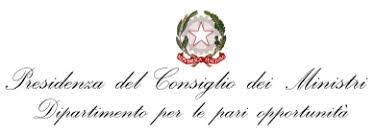 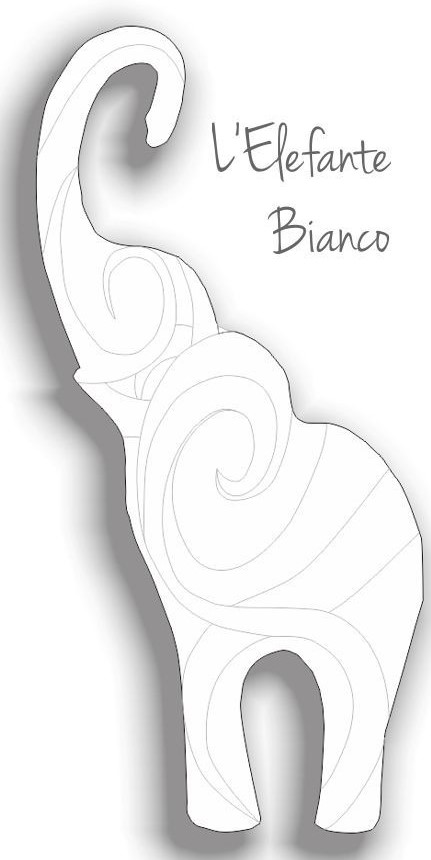 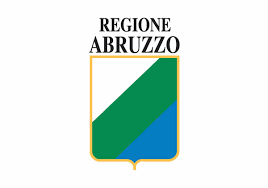 Progetto “L’Elefante Bianco – Percorso di responsabilizzazione per autori di violenza”finanziato dalla Presidenza del Consiglio dei Ministri - Dipartimento per le Pari Opportunità (DPO) in esito all’Avviso pubblico per gli interventi previsti all’art. 26-bis del decreto legge n. 104 del 2020 volti alla promozione e al recupero degli uomini autori di violenza –Annualità 2020 CUP: C31B21013130001
POTENZIAMENTO DEL SERVIZIO:
ÈQUIPE 
DUE NUOVE SEDI:
Teramo, p.za Garibaldi
Silvi, via Piave,n.9
QUADRO NORMATIVO
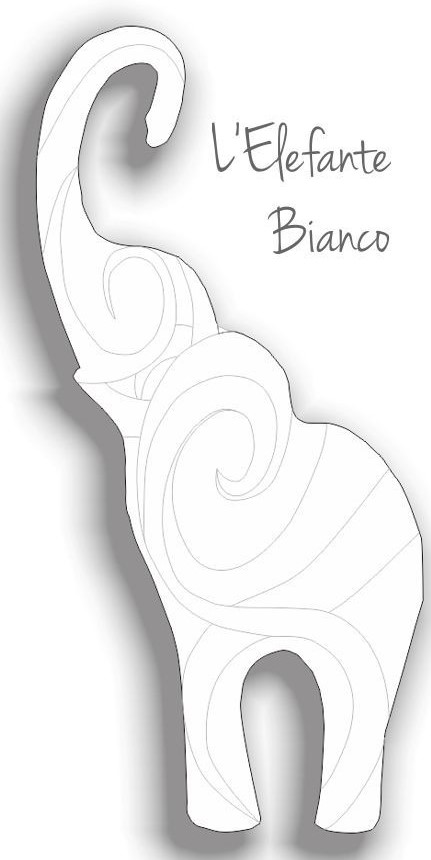 RIFERIMENTI INTERNAZIONALI:
Dichiarazione delle Nazioni Unite sulla violenza contro le donne del 1993; 
Raccomandazione Rec (2002) 5 del Comitato dei Ministri agli stati membri per la protezione delle donne contro la violenza, adottata il 30 aprile 2002, che prevede programmi d’intervento per gli autori di violenza raccomandando agli Stati Membri di:
Linea guida per lo sviluppo di standard per i programmi che operano con uomini perpetratori di violenza domestica (Daphne III Project 2007-2013).  
La Convenzione del Consiglio d’Europa sulla prevenzione e la lotta contro la violenza sulle donne e la violenza domestica, altrimenti detta Convenzione di Istanbul del 11 maggio 2011, ratificata dal Parlamento italiano il 27 giugno 2013; 
LEGGI NAZIONALI:
L. 23 aprile 2009, n. 38, Misure urgenti in materia di sicurezza pubblica e di contrasto alla violenza sessuale, nonche’ in tema di atti persecutori
Legge 15 ottobre 2013, n. 119 (in G.U. n. 242 del 15 ottobre 2013, in vigore dal 16 ottobre 2013) - Conversione in legge, con modificazioni, del decreto-legge 14 agosto 2013, n. 93, recante Disposizioni urgenti in materia di sicurezza e per il contrasto della violenza di genere, nonché in tema di protezione civile e di commissariamento delle province; 
Legge 19 luglio 2019, n. 69,  “Modifiche al codice penale, al codice di procedura penale e altre disposizioni in materia di tutela delle vittime di violenza domestica e di genere”, cosiddetta CODICE ROSSO.
Le norme del codice penale che delineano le condotte costituenti reato in danno della famiglia e della persona.
DEFINIZIONE DI VIOLENZA OGGETTIVA
DEFINIZIONE DI VIOLENZA SOGGETTIVA
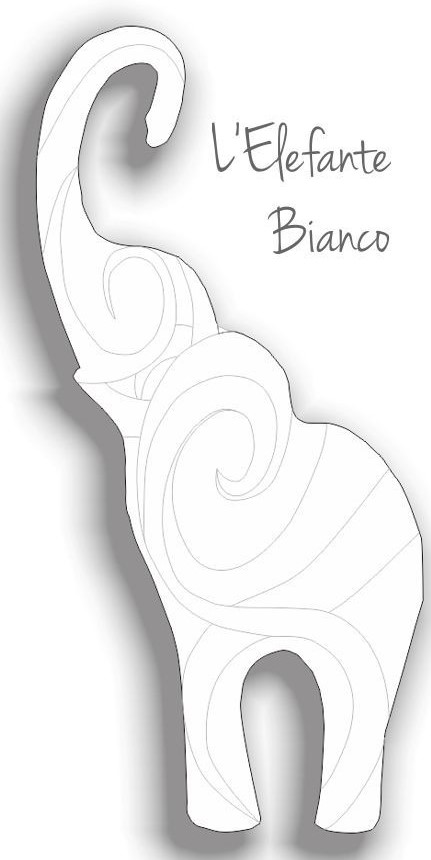 PROTOCOLLI D’INTESA
Questura di Teramo;
Prefettura di Teramo;
Casa Circondariale di Castrogno;
U.L.E.P.E. di Teramo.
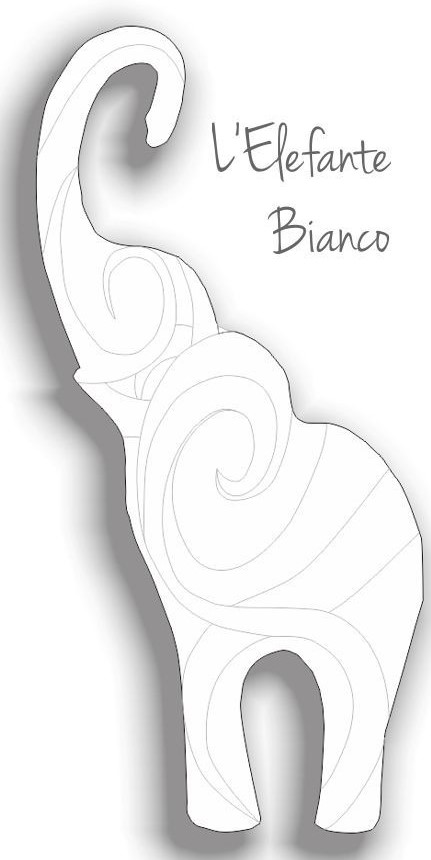 TIPOLOGIA DI UTENZA
Autori di violenza volontari
Servizi sociali e tutti i soggetti facenti parte della rete (Forze dell’Ordine, ASL, ASP2 di Teramo, consultori, servizi per le tossicodipendenze).
Le Forze dell’Ordine possono suggerirlo anche in fasi di indagini, o con un provvedimento amministrativo, quale l’ammonimento.
Tramite la partner; 
Social; 
Passaparola di utenti e conoscenti.
Autori di violenza obbligati
Autorità Giudiziaria;
Ufficio Esecuzione Penale Esterna. 
L’Autorità Giudiziaria può richiedere il monitoraggio del percorso di ogni utente 
tramite relazioni ogni 3/6 mesi.
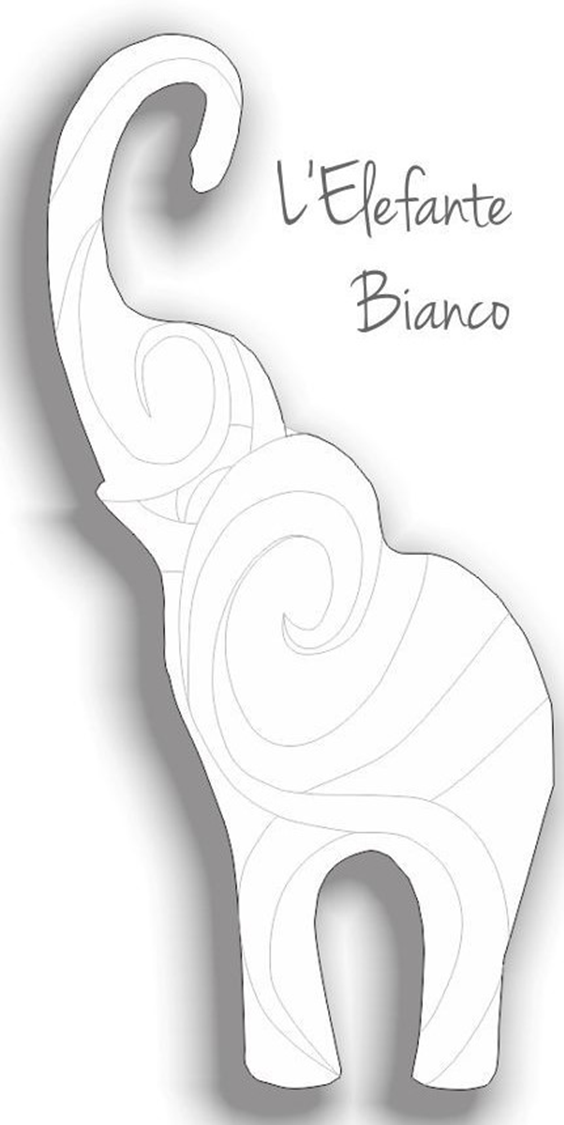 PERCORSO IN CONTESTI DI DETENZIONE
Attivo da giugno 2021 e finanziato dalla Fondazione Tercas;
Formazione specifica per il lavoro  con detenuti sex offenders;
Su 20 detenuti, 12 frequentano il percorso
«Qui entra l’uomo, il reato resta fuori»
Carcere di Pianosa
FASI DEL PERCORSO
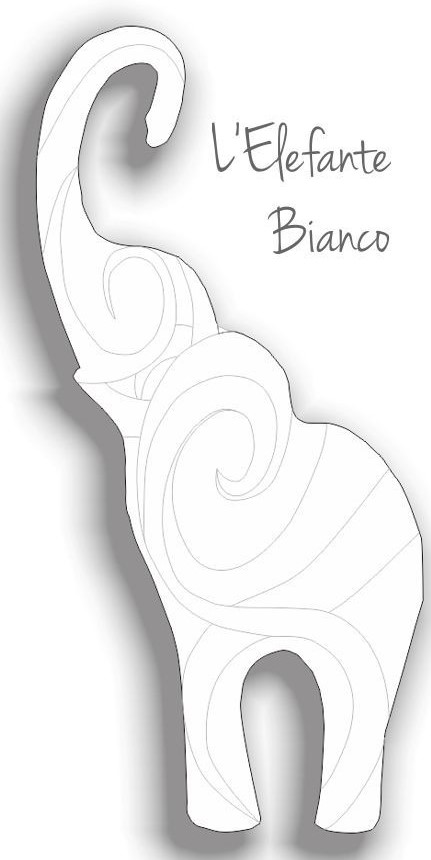 INCONTRI MOTIVAZIONALI
Esclusione:
dipendenza da sostanze;
problemi psichiatrici
negazione a contattare la partner.
GRUPPO PSICOEDUCATIVO
condotto da due operatori, un uomo e una donna;
 durata di circa sei mesi; 
GRUPPO PSICOTERAPEUTICO
condotto da due operatori, un uomo e una donna;
 semistrutturato; 
FOLLOW UP
CONTATTO PARTNER
MONITORAGGIO
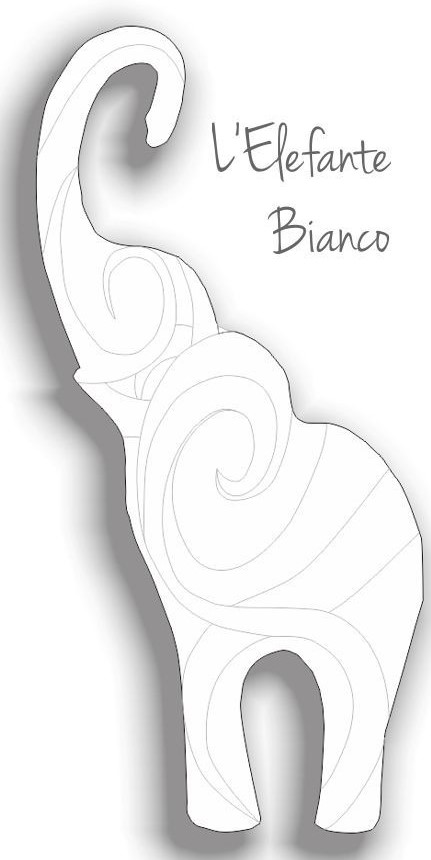 RACCOLTA DATI 
svolta mediante la registrazione di cluster sociologici di natura anagrafica, delle condizioni socio-culturali di provenienza e del tipo di accesso effettuato. 
RILEVAZIONE  E MONITORAGGIO
La rilevazione è effettuata nella prima fase di accoglienza, durante i programmi, all’uscita e in follow-up a cadenza semestrale e annuale; 
Lo scopo è monitorare gli andamenti del percorso, il grado di consapevolezza della violenza agita e la valutazione del rischio di recidiva; 
STRUMENTI PER LA RILEVAZIONE
IMPACT, ODARA e il SARA o SARA-S 
Relazione clinica redatta dallo psicoterapeuta che ha preso in carico il soggetto
I dati rilevati ed elaborati sono messi a disposizione della rete provinciale Antiviolenza della Prefettura di Teramo, della Regione Abruzzo e su richiestadella rete RELIVE.
CONTATTI
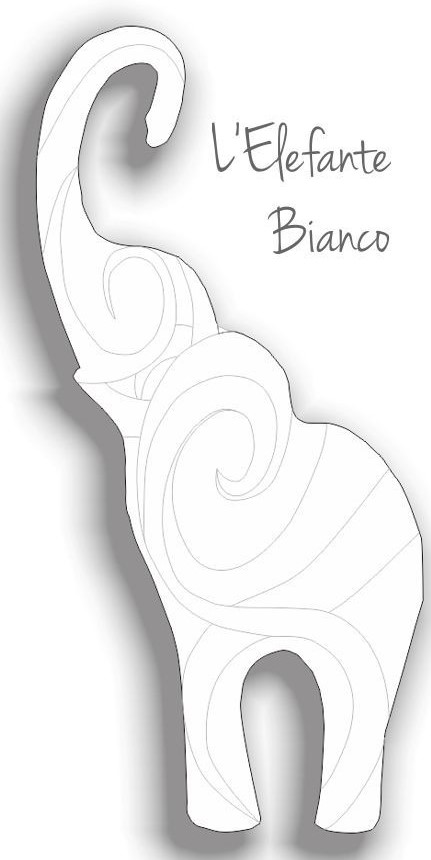 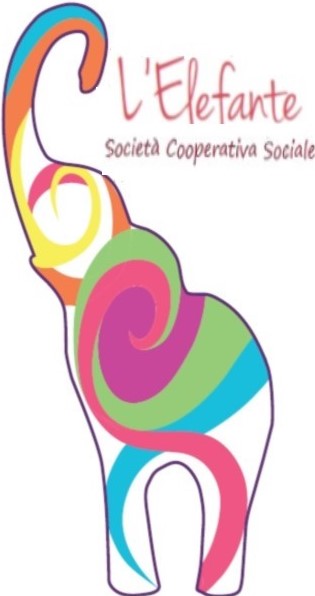 COOPERATIVA SOCIALE ‘L’ELEFANTE’
Sedi:
Teramo, p.za Garibaldi
Atri, via P. Baiocchi
Pineto, L.go Fava
Silvi, via Piave,n.9
Mail: 
lelefante.scs@gmail.com
lelefantescs.bianco@gmail.com 
Pec: elefantescs@legalmail.it
Cell. 3668252612 / 3938038329